The Kidney
Types of Organisms
Osmoconformers match their body osmolality to their environment actively or passively
Majority of marine invertebrates 
Osmoregulators tightly regulate their body osmolality, which always stays constant
Blue crab, humans
Osmoregulation
How do insects remove waste?
The Malpighian tubule system in insects
Hemolymph - Circulating fluid in insects similar to blood
Open to digestive tract
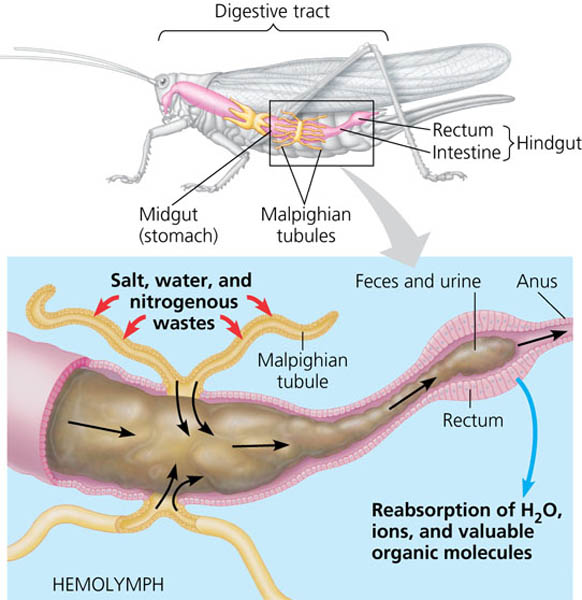 Osmoregulation
In humans the kidney is responsible for osmoregulation
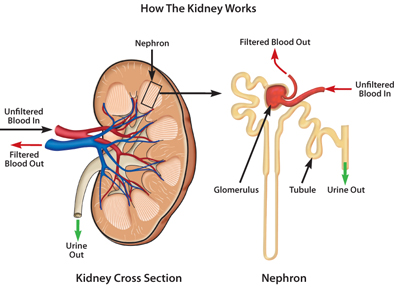 The Kidney
Excretory products are produced by cells and removed from the blood by the kidney
Four groups of substances removed from the blood
Toxins that are not fully metabolized
Water
Salt
Nitrogenous waste (urea)
Which of the four are not excretory products?
Salt and water removal are part of osmoregulation
The Kidney
Kidneys = filter
Filtered material = filtrate
Reabsorption of materials 
Excretion of waste in the form of urine
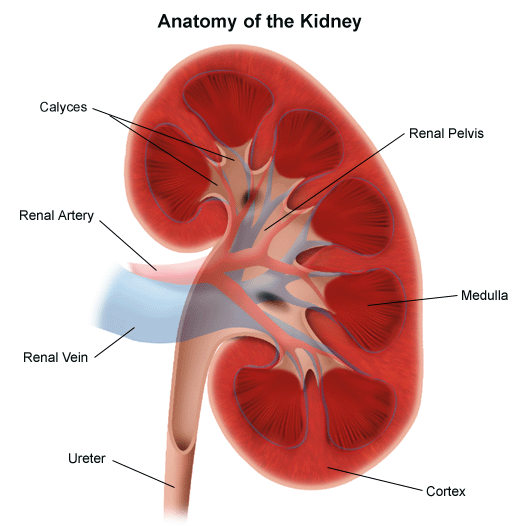 The Kidney
Renal Artery – branches off of the aorta bringing waste-filled blood into the kidney. 
Renal Vein – removes the filtered blood from the kidneys to the inferior vena cava
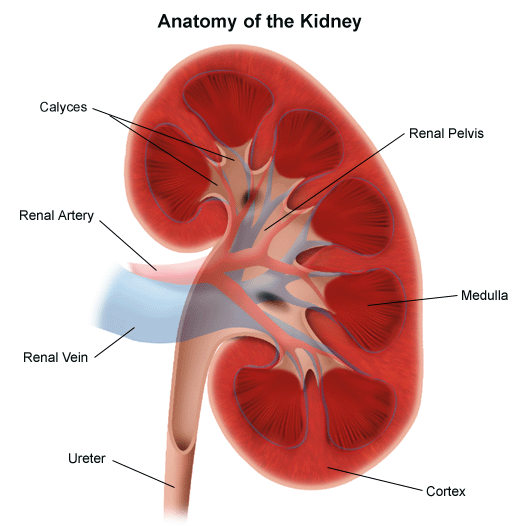 The Kidney
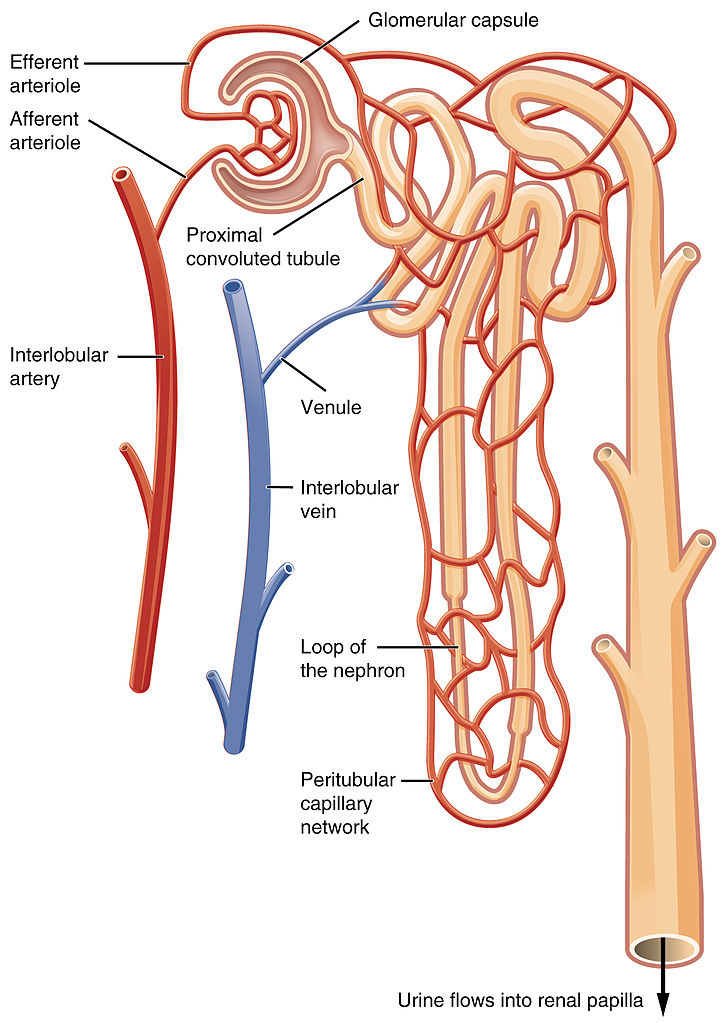 Basic functional unit of kidney
Filtration unit
Afferent arteriole brings blood from the renal artery 
Capillaries in the glomerulus have high pressure which allows fluid to move into the Bowman’s capsule
The Kidney
The Nephron
The structure of the glomerulus and Bowman’s capsule aid in ultrafiltration
Pores – between the cells in the walls of capillaries 
The basement membrane – 
Covers and supports the walls of the capillaries,
Negatively charged glycoproteins
Prevents plasma proteins from being filtered due to positive charge.
Podocytes – 
Form the inner wall of the Bowman’s capsule. 
Each cell has extensions that wrap around the capillaries
short branches that prevent small molecules from being filtered out.
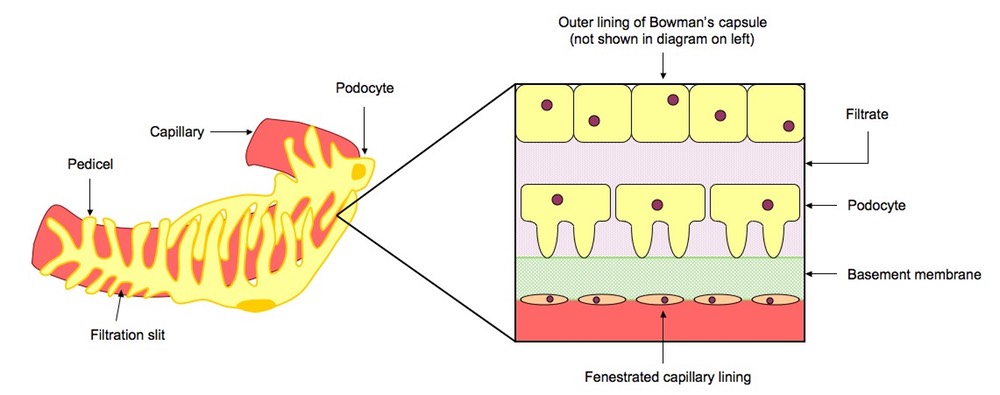 The Kidney
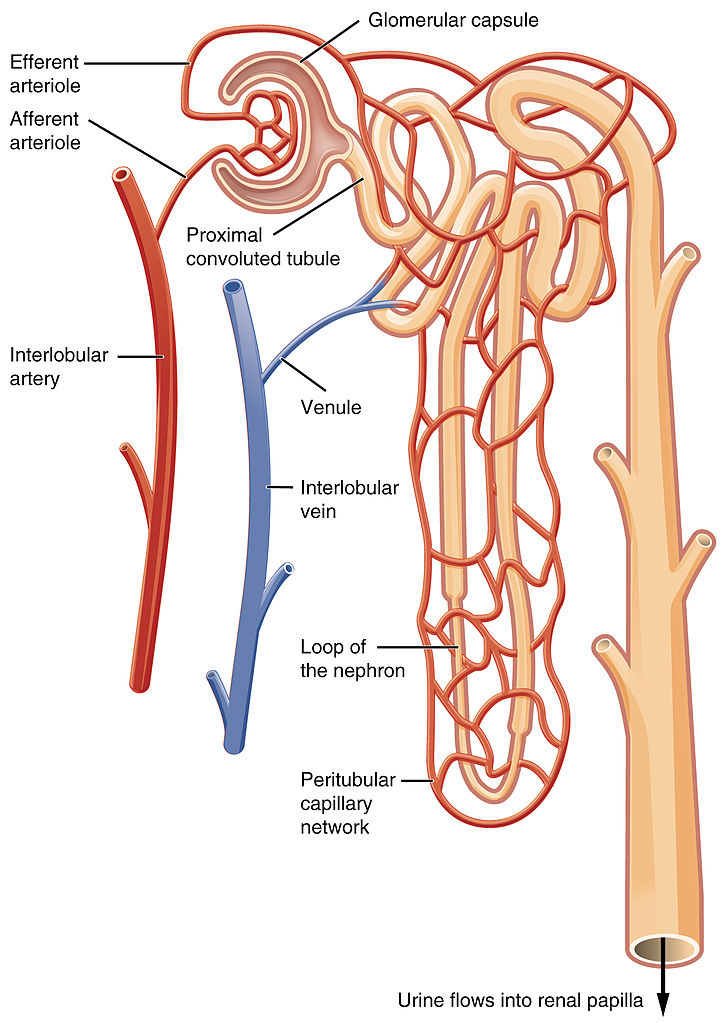 Proximal convoluted tubule
Selective reabsorption by active transport
All glucose, amino acids, 80% water, sodium, and mineral ions
The Kidney
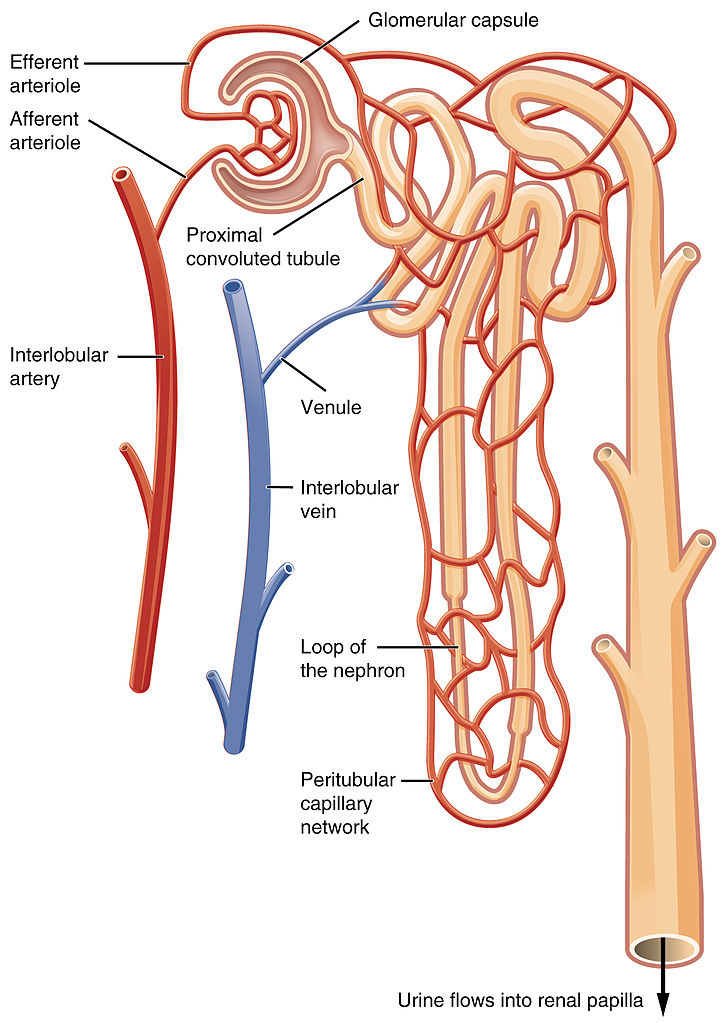 Active transport into cells of tubule then diffusion into blood 
Water follows by osmosis 
Structure of proximal convoluted tubule 
Microvilli
Mitochondria
Protein pumps and carrier proteins
The Kidney
Loop of Henle maintains hypertonic conditions in medulla 
Descending limb permeable to water
Matches concentration of medulla
Ascending limb is permeable to salt
Actively pumped out
Generates concentration in medulla
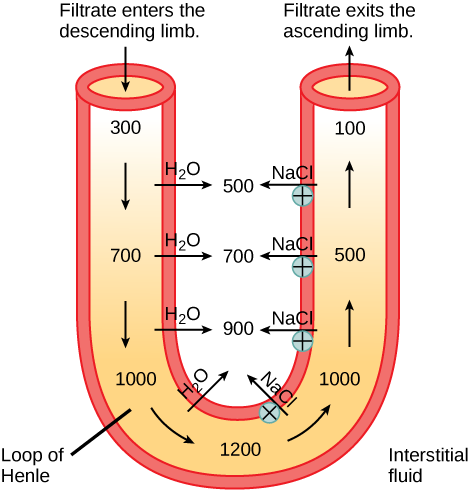 The Kidney
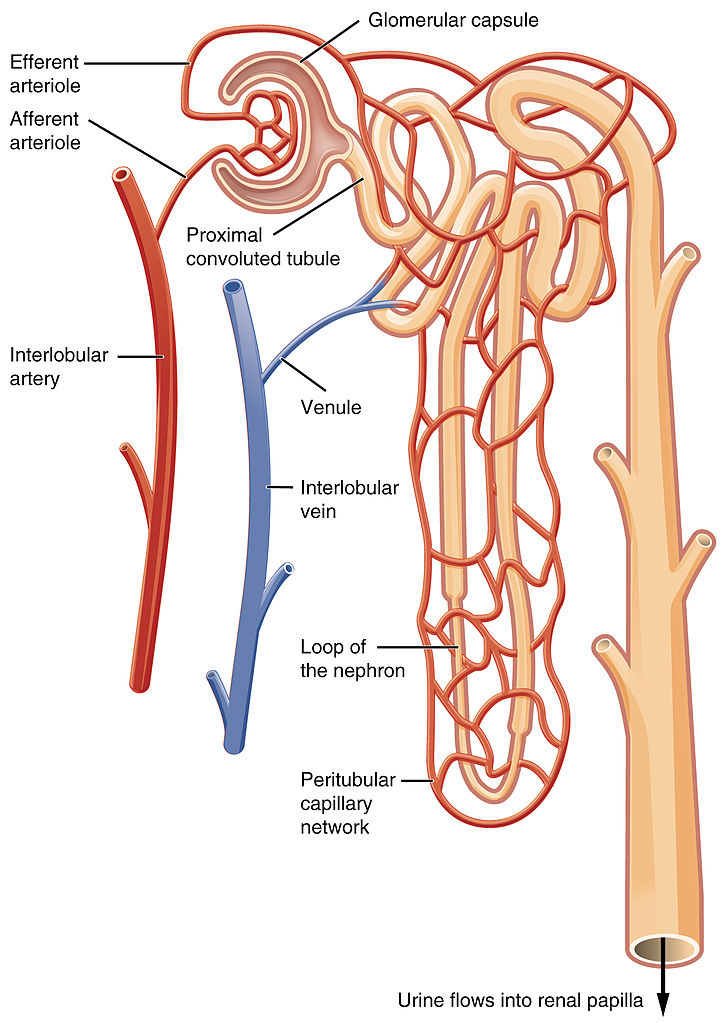 The distal convoluted tubule allows for more reabsorption
Filtrate is hypotonic 
Passes to collecting duct which can change its permeability to water
Antidiuretic hormone (ADH)
Makes collecting duct permeable to water
The Kidney
ADH
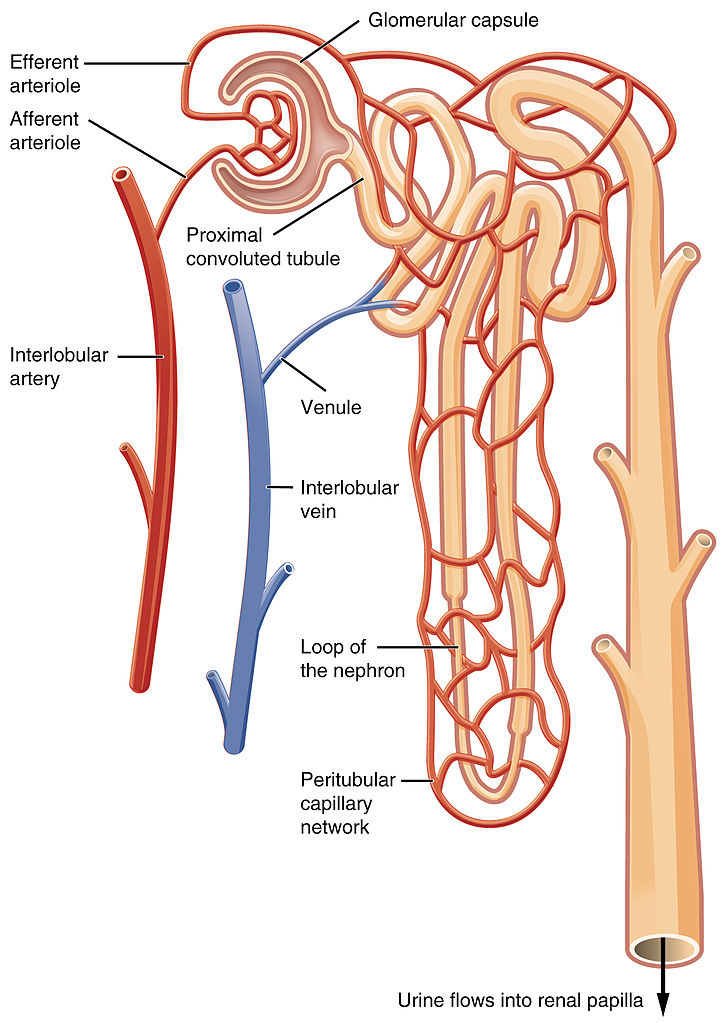 Secreted by pituitary gland 
Targets collecting ducts of kidneys 
Collecting ducts extend into hypertonic medulla
*****Alcohol prevents ADH from being released
Loop of Henle and Adaptations
Kangaroo Rats never drink water so how do they survive?
Long loop of Henle 
More salt reabsorption
Larger salt concentration in medulla
More water reabsorption
Highly concentrated urine
Types of Waste
Different organisms produce different waste products due to their habitat
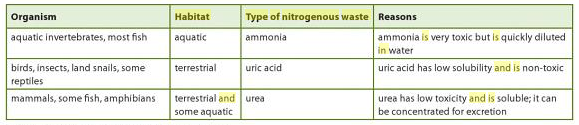 Skills
• Skill: Drawing and labelling a diagram of the human kidney.
• Skill: Annotation of diagrams of the nephron.
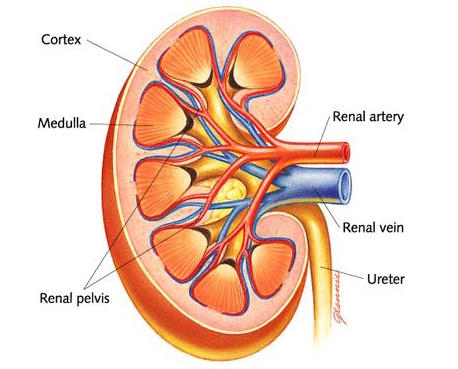 Applications
Application: Consequences of dehydration and overhydration.
Dehydration
Symptoms?
Causes?
Rehydrate with water and drinks that contain glucose and salts

Overhydration
Potentially fatal but rare
Applications
Application: Treatment of kidney failure by hemodialysis or kidney transplant.
Kidney failure results in people not being able to remove toxic substances form their blood
Hemodialysis is artificial filtering of the blood using a machine
Applications
• Application: Blood cells, glucose, proteins and drugs are detected in urinary tests.
Glucose 
diabetes
Proteinuria 
Diabetes
High blood pressure